Don't eat in class.  
Section A  第2课时
WWW.PPT818.COM
John: Hi, my name's John. It's my first day at school.
Alice: Hi, John. I'm Alice. This is a great school, but there are a lot of rules.
John: Really? What are some of the rules?
Alice: Well, don't be late for class. This is very important.
John: OK, so we must be on time. Can we bring music players to school?
Alice: No, we can't. And we always have to wear the school uniform.
John: I see.
Alice: Oh, and we also have to be quiet in the library.
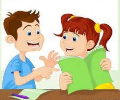 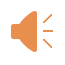 John: Hi, my name's John. It's my first day at school.
Alice: Hi, John. I'm Alice. This is a great school, but there are a lot of rules.
John: Really? What are some of the rules?
Alice: Well, don't be late for class. This is very important.
John: OK, so we must be on time. Can we bring music players to school?
Alice: No, we can't. And we always have to wear the school uniform.
John: I see.
Alice: Oh, and we also have to be quiet in the library.
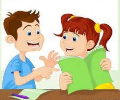 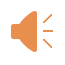 Don't be late for class.
祈使句：表示命令、请求、建议或劝告的句子。
肯定：（1）动词原形+其他       
              Stand up, please. 请起立。 
            （2）Be + adj.       
              Be careful! 小心！  
            （3）Let sb. + 动词原形       
              Let's go to school together.  咱们一起上学去吧。
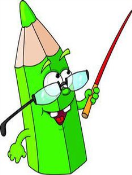 否定：（1） Don't + 动词原形       
             Don't stand up. 别站起来。
            （2） Let sb. + not + 动词原形
             Let them not play with fire. 别让他们玩火。
            （3） No + 名词/doing
             No fishing. 禁止垂钓。
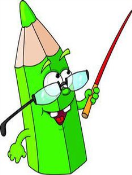 ---Can we bring music players to school?
---No, we can't. 
can （情态动词）“能够、可以”
We can eat in the dining hall.
But we can't eat in class.
表示请求允许
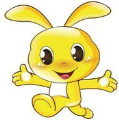 We also have to be quiet in the library.
have to “不得不、必须”，侧重客观需要。must “必须、应该”，侧重主观要求。
I have to do my homework now. 
I don't have to do my homework now.
Do you have to do your homework now?
Yes, I do. / No, I don't.
You must go home now.
You mustn't go home now.
Must I go home now?
Yes, you must. 
 No, you needn't. / No, you don't have to.
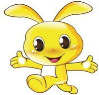 完成句子
1. _________ play in the street.
不要在大街上玩。
2. I ___________ look after my sister.
我不得不照顾我的妹妹。
Don't
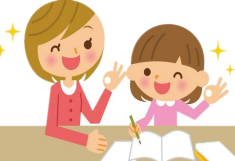 have to
单项选择
(    )1. We can eat in the dining hall. But we ____ eat in the classroom.
　　   A. don't           B. didn't           C. can't           D. aren't
(    )2. ---Can you go out with your friends? ---________.       
           A. Yes, I can’t              B. Yes, please        
           C. No, I can’t               D. Yes, I do
C
C
祈使句：
肯定：动词原形+其他；Be + adj.；Let sb. + 动词原形  
否定：Don't + 动词原形；Let sb. + not + 动词原形；No + 名词/doing
---Can we bring music players to school?
---No, we can't.  “能够、可以”（表示请求允许）
must / have to用法区别：
have to 侧重客观需要；must 侧重主观要求。
肯定、否定、疑问、回答方式。